JARDÍN DE INFANTES - SEGUNDO GRADO | RESPETO
FORMAS DE RESPETO PARA COLOCAR EN EL FRASCO
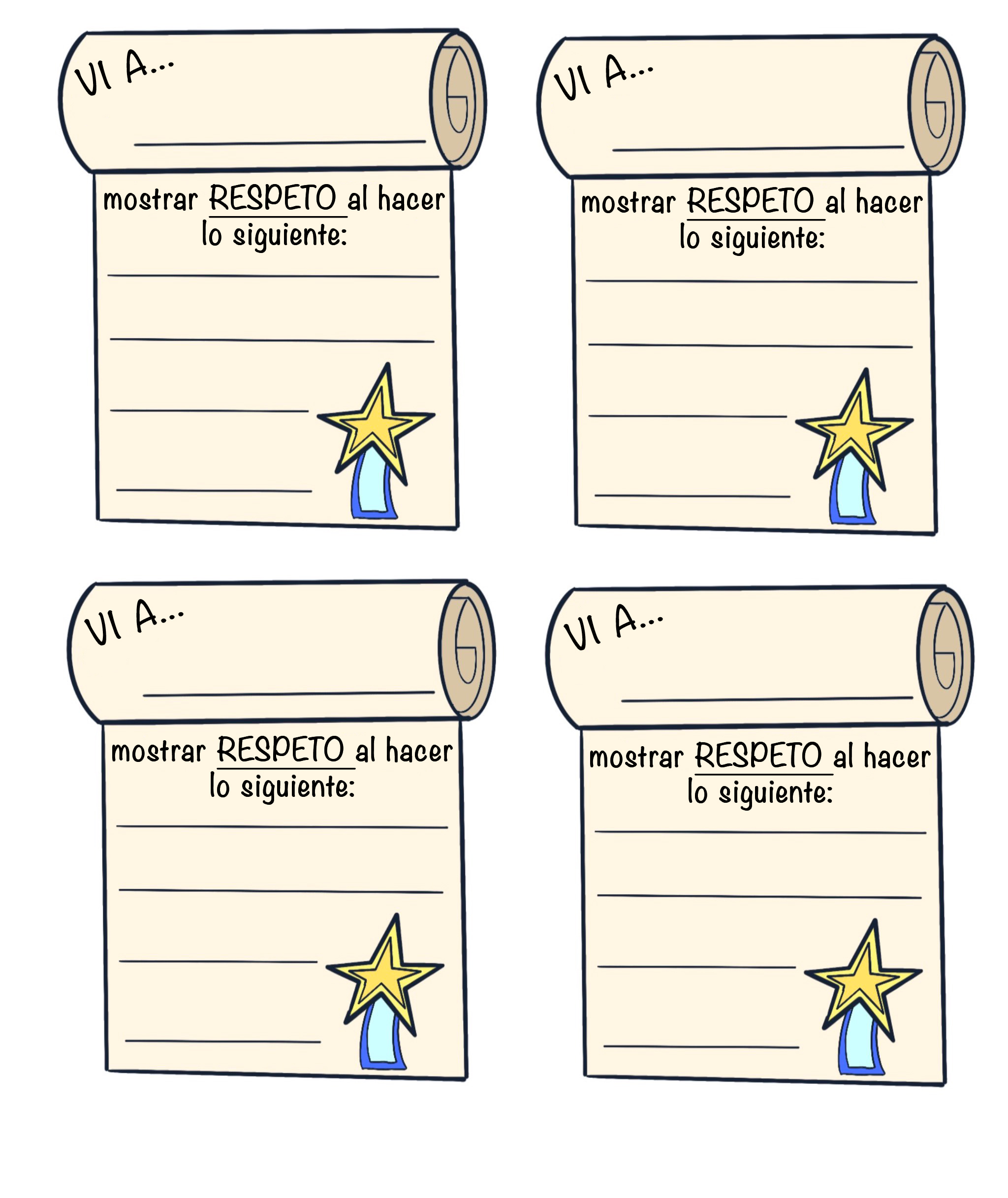 © 2022 OVERCOMING OBSTACLES
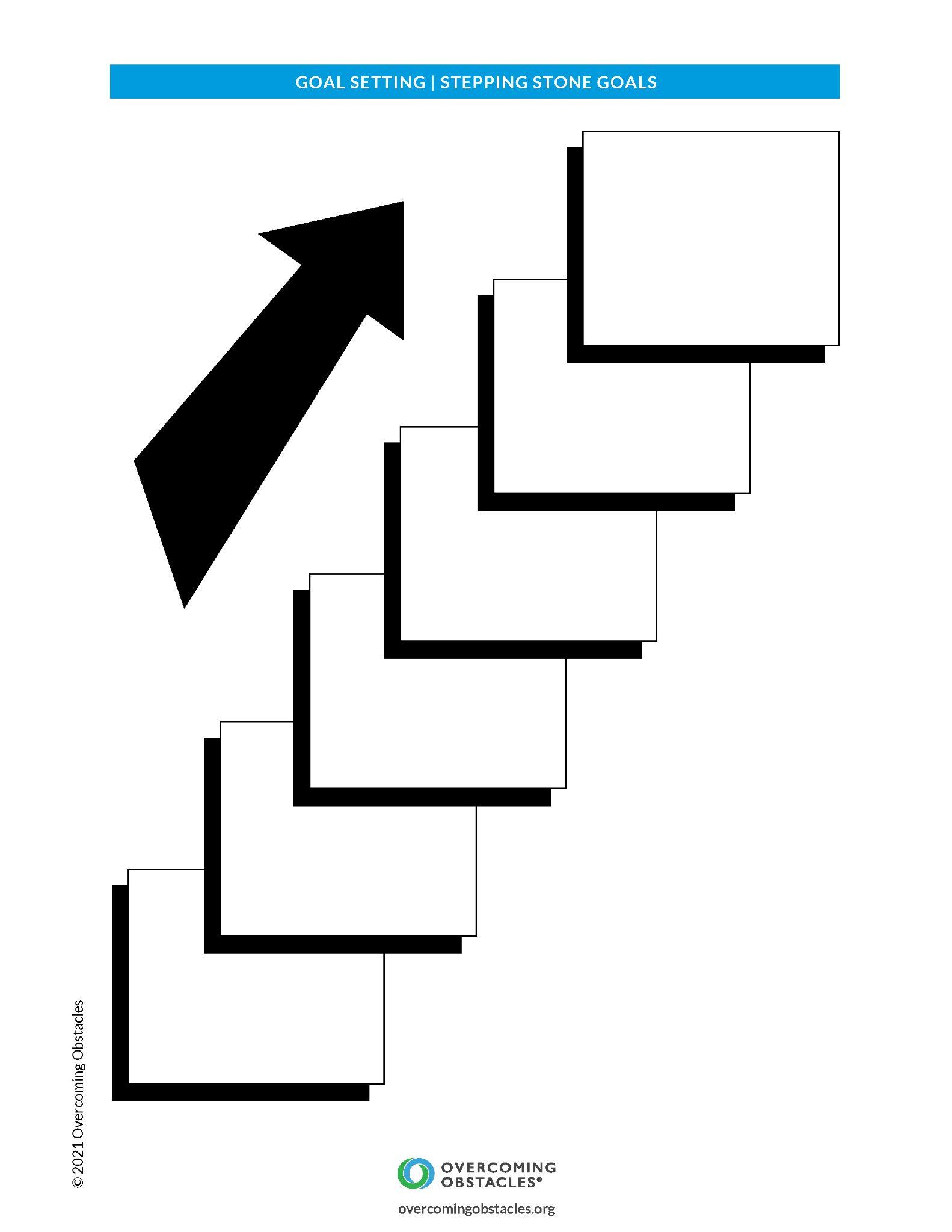